Strategi Mengatasi Ancaman terhadap bidang Ideologi,Politik,Ekonomi,Sosial Budaya,Pertahanan dan Keamanan serta Ketahanan Nasional
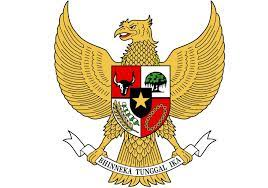 Strategi mengatasi Ancaman di bidang Ideologi
memberikan pemahaman yang lebih baik dalam sebuah arti dari Pancasila sebagai sebuah ideologi negara.
Melakukan pemahaman dari berbagai macam nilai Pancasila yang berada didalam masyarakat dari berbagai macam hal yang sangatlah kecil dan juga besar.
Melakukan peningkatan dari ketahanan masyarakat yang berada didalam untuk melaksanakan beberapa macam usaha pemecahan yang berasal dari luar.
Melakukan penumpasan dari segala macam bentuk gerakan separatis yang dimana sangatlah tegas.
Melakukam  penyebaran dan juga melaksanakan peningkatan wawasan dari kebangsaan dan juga segala macam bentuk implementasi dari berbagai macam bentuk butir Pancasila dengan sebuah tujuan untuk melaksanakan sebuah pelestarian dari juga melakukan penanaman dari kesetiaan yang ada dari kesetiaan yang ada terhadap ideologi bangsa yang ada.
Strategi mengatasi Ancaman di bidang Politik
Indonesia sebagai negara yang menganut paham demokrasi Pancasila harus mampu menumbuhkan pemerintahan yang kuat mandiri,dan tahan uji serta mampu mengelola konflik kepentingan .Konflik kepentingan dapat menghancurkan persatuan dan kesatuan bangsa Indonesia yang pluralistik. Untuk mencapai hal tersebut ,bangsa Indonesia harus segera  mewujudkan hal-hal sebagai berikut:
 1) mengembangkan demokrasi politik
2) mengaktifkan masyarakat sipil dalam arena politik
3) memperkuat kepercayaan masyarakat dengan cara menegakkan pemerintahan yang bersih dan berwibawa
4) memperkuat posisi indonesia dalam kancah politik internasional
5) mengembangkan sistem politik nasional yang berkedudukan rakyat demokratis dan terbuka
Strategi mengatasi Ancaman di bidang ekonomi
Menekan Tingkat Pengangguran
Salah satu ancaman di bidang ekonomi negara adalah tingkat pengangguran yang terus meroket. 
Pengangguran sendiri merupakan status yang disematkan kepada warga negara yang tidak memiliki pekerjaan atau penghasilan, tengah mencari kerja, bekerja selama kurang dari dua hari dalam seminggu, atau proses seseorang untuk mendapatkan pekerjaan yang lebih layak.
Pengangguran dapat berdampak cukup besar bagi suatu negara. Karena pengangguran bisa menghambat laju perekonomian setiap negara yang erat hubungannya dengan tingkat kemiskinan sehingga dianggap sebagai bentuk ancaman di bidang ekonomi.
Lanjutan strategi ancaman ekonomi
Untuk mengatasi tingkat pengangguran, maka negara dapat menekan tingkat pengangguran dengan melakukan beberapa hal berikut ini:
      Meningkatkan kualitas pendidikan dan keterampilan bagi setiap warga negaranya.
·        Menciptakan lapangan kerja yang bersifat padat karya.
·        Meningkatkan pelatihan kerja di setiap industri modern.
·        Mengembangkan bisnis dengan cara wirausaha atau entrepreneur.
·        Mendukung bisnis informal.
·       Bekerja sama dengan pihak asing atau negara lain terkait pengiriman tenaga kerja ke luar negeri.
·        Meningkatkan fokus ke program KB.
·        Menjalankan program transmigrasi.
Strategi mengatasi Ancaman di bidang Sosial Budaya
Strategi Menghadapi ancaman di bidang sosial budaya :1. Bepegang teguh pada ideologi Pancasila2. Melakukan penyaringan terhadap budaya yg masuk ke Indonesia3. Memelihara dan menjaga keselarasan fundamental yaitu hubungan dengan Tuhan, manusia, lingkungan 4. Meningkatkan persatuan dan kesatuan, dengan perkembangan tradisi, pendidikan, kepemimpinan.
Strategi mengatasi Ancaman di bidang Pertahanan dan keamanan
Berbagai cara dalam mengatasi ancaman di bidang pertahanan dan keamanan adalah:
a.Strategi yang dibuat mengatasi ancaman dibidang pertahanan dan keamanana tak lain adalah dengan membuat sistem (SISHANKAMRATA).  Dimana, SISHANKAMRATA adalah bentuk upaya dari Indonesia untuk menjaga pertahanan dan keamanan di negara dan mengatasi ancaman di bidang pertahanan dan keamanan.
b.Sebagai warga negara, untuk mengatasi ancaman dibidang pertahanan dan keamanan juga bisa ikut berperang. Contohnya adalah dengan menjaga persatuan dan kesatuan, saling menghormati walaupun berbeda baik dari segi ras, suku, agama dan etnis. Bisa juga dengan menjalin hubungan dengan sesama masyarakat. Jadi, tidak semua warga negera perlu ikut bertempur dalam mempertahankan negara. Tetapi dimulai dari hal sederhana seperti menghormati orang lain dan mengenali yang namanya perbedaan.
c.Selanjutnya, dengan selalu bertekad kuat buat menjaga keutuhan negara Indonesia dengan membangun sistem pertahanan yang kuat. Dimana, dengan sistem pertahanan kuat itulah diharapkan agar tidak dihancurkan dengan mudahnya oleh orang yang tidak bertanggung jawab. Karena itulah, dibutuhkan sikap menjaga kedaulatan dan keutuhan dari negara.